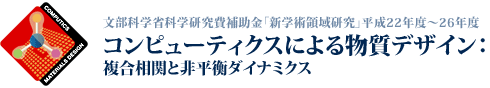 アルカリ金属ドープフラーレン：超伝導密度汎関数理論に基づく研究
明石 遼介
東京大学工学系研究科物理工学専攻博士3年
共同研究者：有田亮太郎准教授
R. Akashi and R. Arita, arXiv: 1303.5138.
1
/15
フラーレン超伝導体 A3C60
1991—
アルカリ金属ドープによる超伝導発現
体積に依存したTcの系統的変化
例: Cs3C60 Ganin et al., Nature (2010)
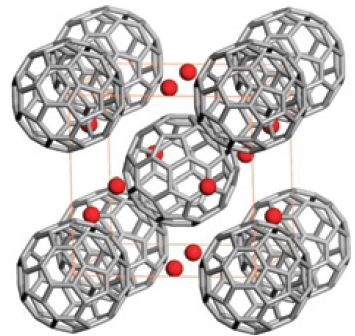 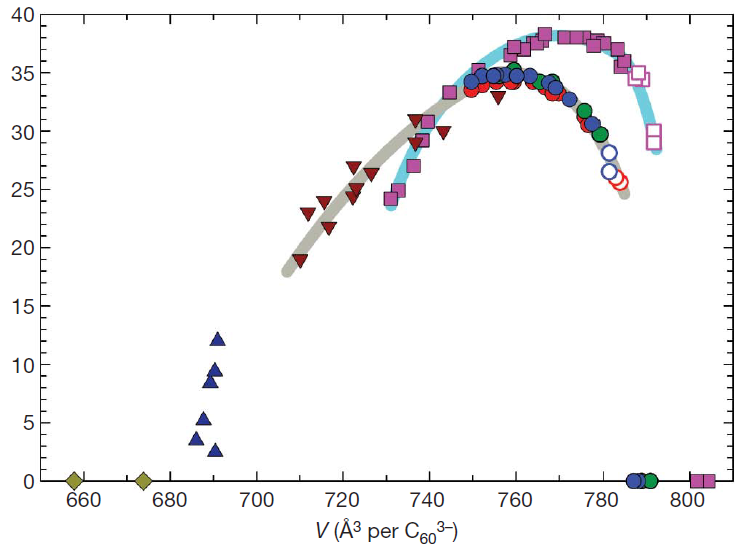 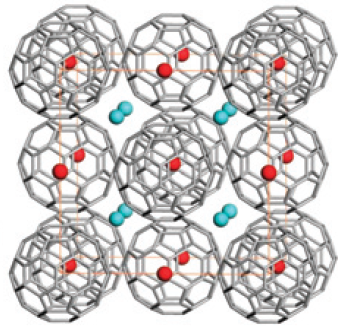 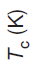 反強磁性絶縁相
2
/15
非従来機構 .vs.従来型フォノン機構
バンド幅小
フルギャップ
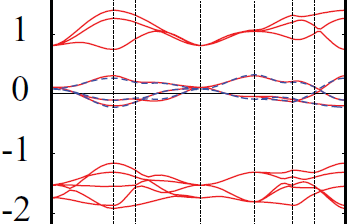 Zhang et al., Nature (1991)
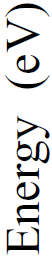 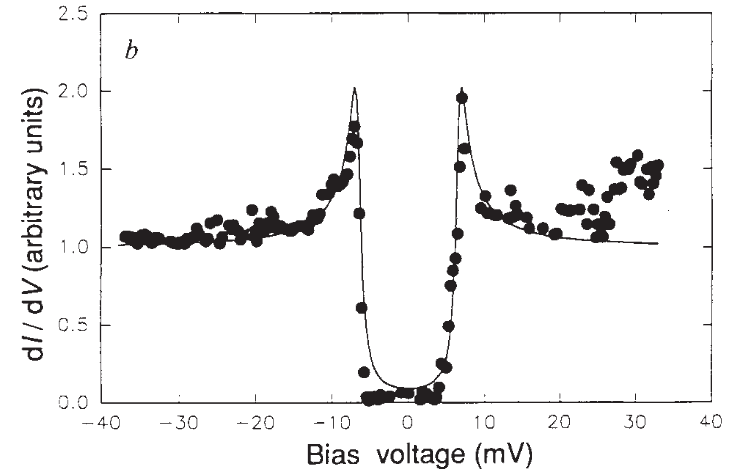 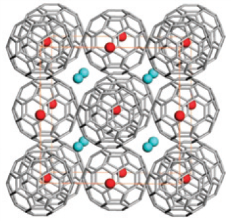 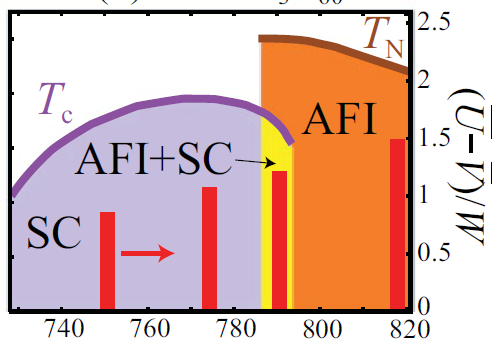 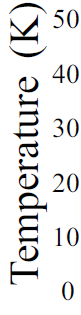 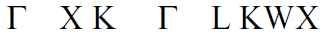 オンサイト相関∝Tc
Nomura, Nakamura, and Arita, PRB (2012)
C-同位体効果係数≧0.20
Ebbesen et al., Nature (1992);
Fuhrer et al., PRL (1999).
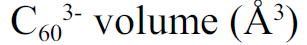 3
/15
問題意識 (1)
フラーレン超伝導の起源はフォノンか否か？
フォノン機構に基づき実験が説明されるか？
=
Tcが理論的に説明されるか？
4
/15
問題意識 (2)
Tc計算の問題点=理論値の物質構造依存性
e.g. BCS理論公式
Tc∝w×exp(-1/N(0)g2)
5
/15
問題意識 (2)
Tc計算の問題点=理論値の物質構造依存性
e.g. BCS理論公式
フォノン振動数
Tc∝w×exp(-1/N(0)g2)
Fermiレベル電子状態密度
電子-フォノン結合係数
物質構造の効果を簡単化せずに扱うことが重要
6
/15
超伝導密度汎関数理論(SCDFT)
Lueders et al., PRB 72, 024545 (2005)
密度汎関数理論, Kohn-Sham軌道を用いた
相互作用の非経験的取扱い
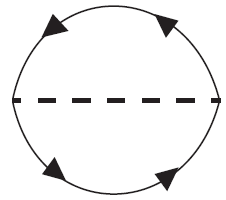 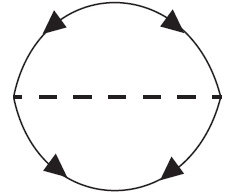 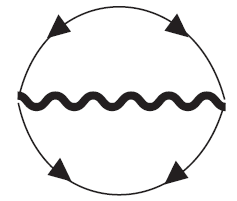 = Migdal-Eliashberg 
　理論
+
+
フォノン交換による質量繰り込み
フォノン媒介ペアリング
静的遮蔽クーロン斥力
Marques et al., PRB 72, 024546 (2005);
Floris et al., PRL, 94, 037004 (2005); 
Sanna et al., PRB 75, 020511(R) (2007).
従来型フォノン超伝導体におけるTc計算精度達成
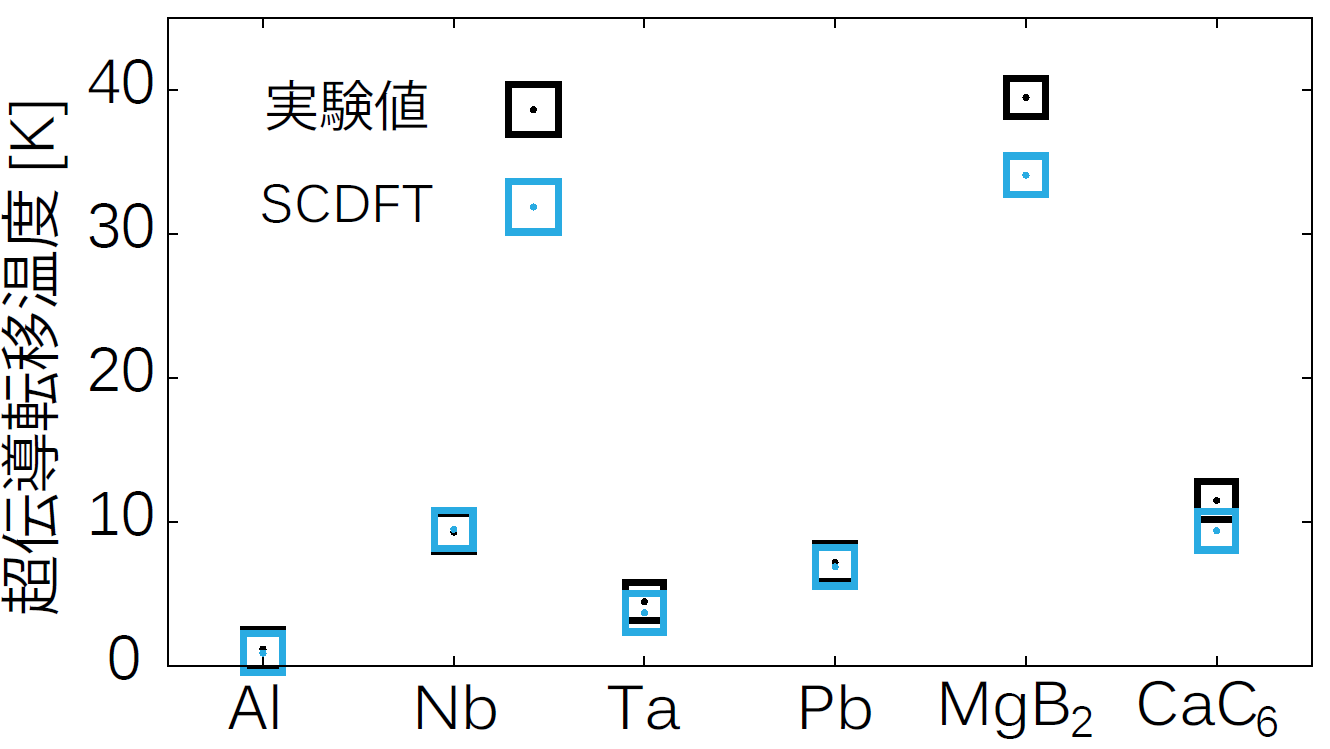 7
/15
fcc構造における実験Tc
Tcと体積に正の相関
体積大 → バンド幅小 → DOS N(0)大
　→ BCS公式 Tc∝w×exp(-1/N(0)g2)大
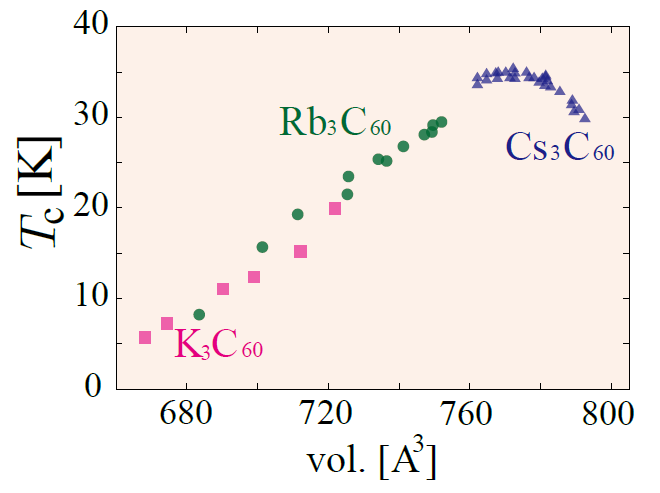 fcc A3C60 (圧力下):
8
/15
Gunnarsson, RMP (1997), Ganin et al., Nature (2010),より数値引用
研究内容・手法
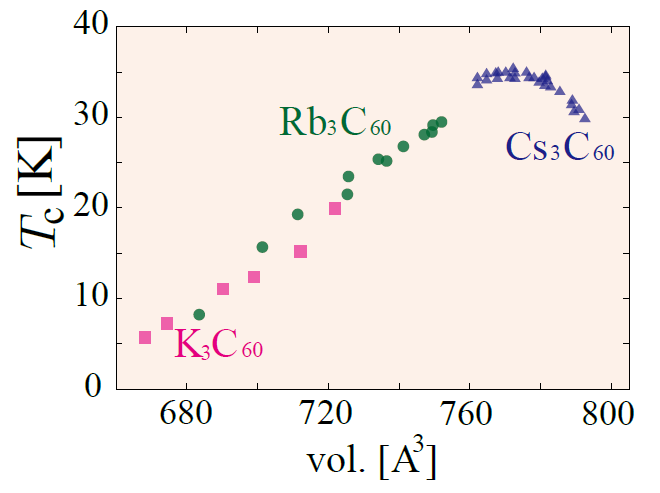 fcc A3C60に対するSCDFTによるTc計算

Kohn-Sham方程式+局所密度近似 (KS-LDA)

平面波擬ポテンシャル法コード Quantum-Espresso
9
/15
基礎データ: Hgフォノン振動数
誤差5%以下の精度で振動数を再現
Ref: Bethune et al., Chem. Phys. Lett. (1991); Zhou et al., PRB (1992).
10
/15
基礎データ: 電子状態密度
K Rb Csと狭まるバンド幅
フォノンエネルギースケールで
DOSが大きく変化・ギャップを持つ
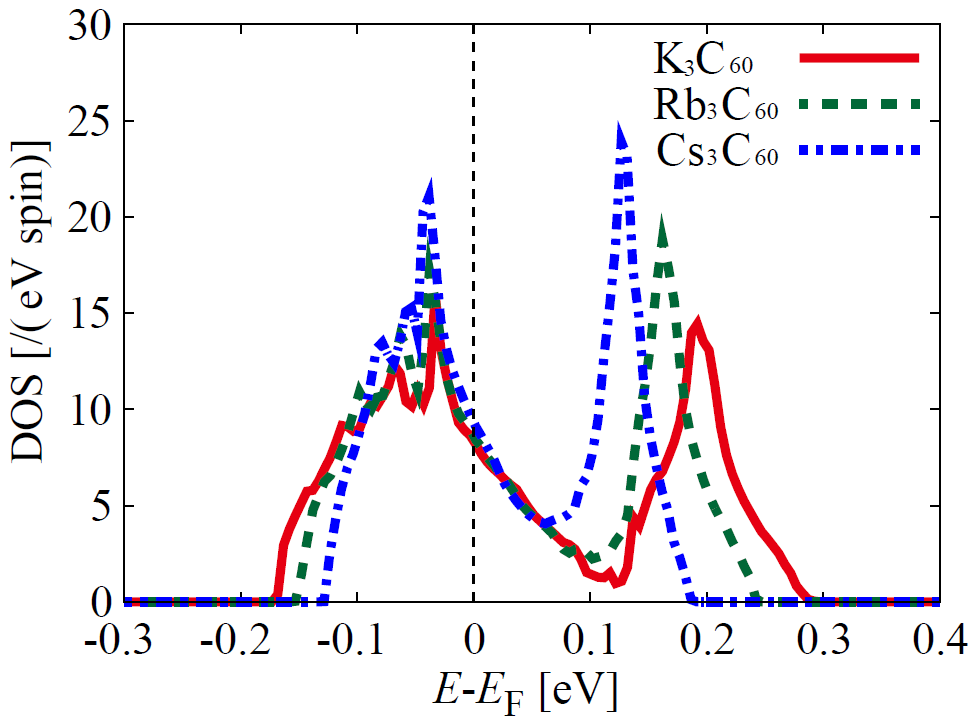 11
/15
フォノンの寄与のみを考慮したTc計算値
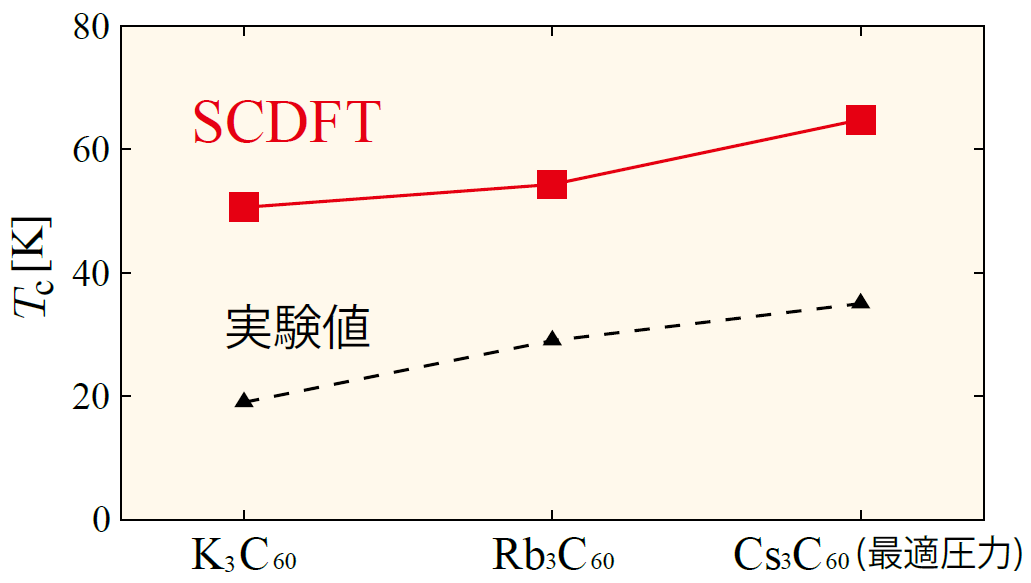 12
/15
電子間クーロン斥力を考慮したTc計算値
60%不足
=Migdal-Eliashberg+KS-LDAを
  超える描像の必要性
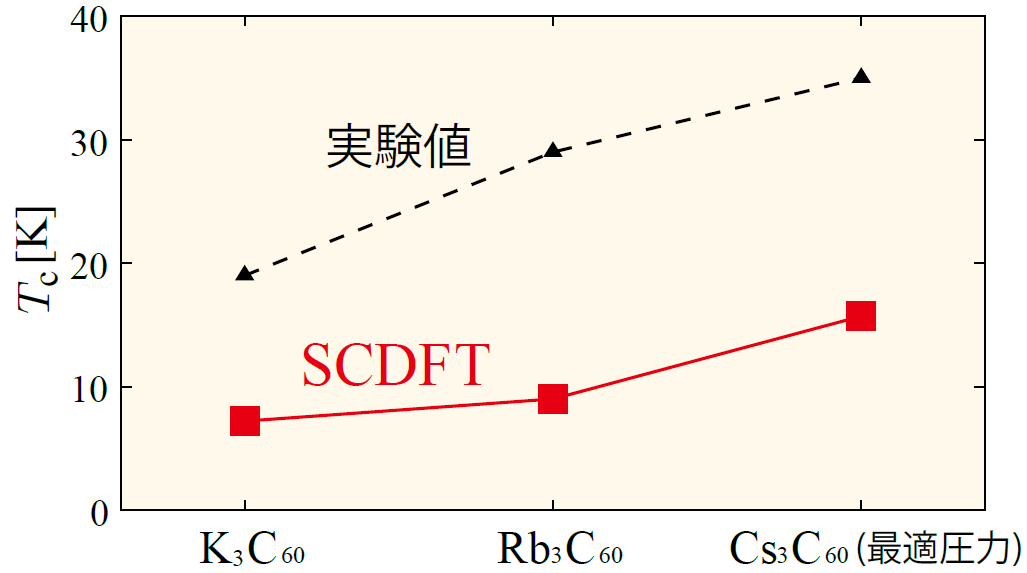 /15
結論
こちら側についても、
少なくともME+KS-LDAを超えることが必要
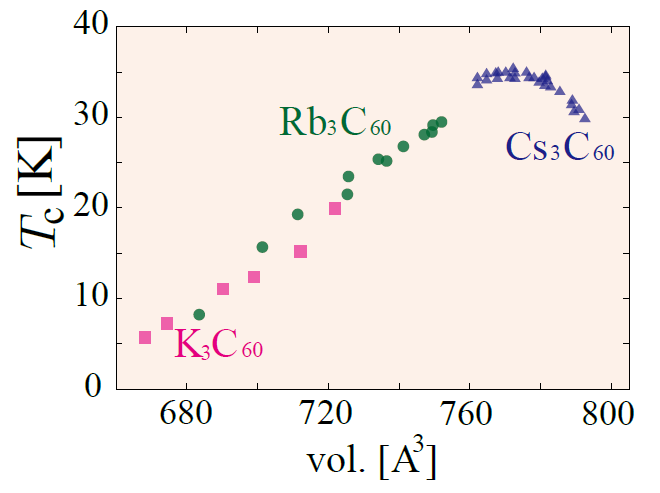 14
/15
まとめ・今後の可能性
R. Akashi and R. Arita, arXiv: 1303.5138.
フラーレン超伝導にはME+KS-LDAを超えた理論が必要
  -SCDFTにより構造敏感性による不確定性は排除済
今後の指針
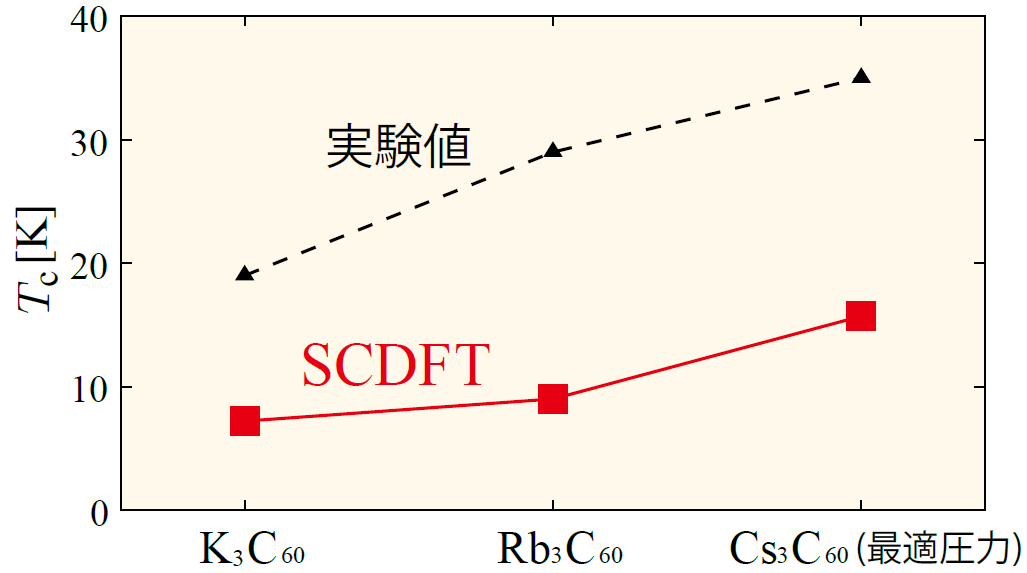 ME＋別の機構の協力
ME＋交換相関効果の修正
MEとは全く異なる機構
15
/15